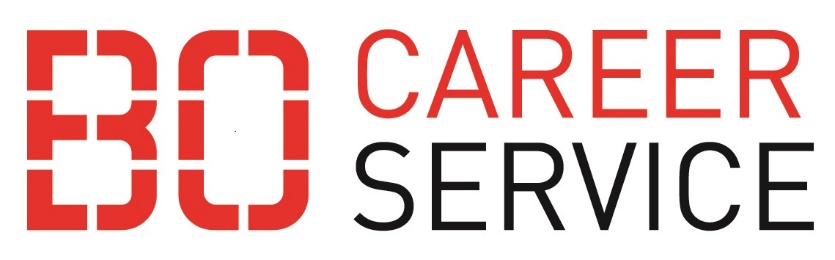 09.07.2020
Was macht der Career Service?
Ansprechpartner für Studierende 
Ansprechpartner für Unternehmen, die in Kontakt zu Studierenden treten möchten 
„Brücke“ zwischen Studium/Hochschule und Unternehmen 
Verschiedene Angebote und Veranstaltungen
Beratung zu Bewerbung, Praktika und Nebenjobs
09.07.2020
Angebote für Studierende
09.07.2020
[Speaker Notes: Persönliche Beratung – individuelle Gesprächstermine + offene Sprechstunden 
Information: Hinweis auf unsere website mit Informationen, Checklisten und Veranstaltungsankündigungen,  
Qualifizierung: Seminare zu Bewerbungsthemen + gemeinsame Veranstaltungen mit Unternehmen, die Einstiegsmöglichkeiten für PraktikantInnen und AbsolventInnen vorstellen
Praxiskontakte: Hinweis auf unsere Datenbank für Praktika und Firmenkontakte im CampusInfoSystem und gemeinsame Veranstaltungen mit Unternehmen
Praxiskontakte]
Hochschul-Stellenbörse „Catapult“
Stellenangebote für 
Werkstudentenstellen mit Fachbezug
Praktika
Berufseinsteiger*innen (ohne einschlägige Erfahrung) 
Abschlussarbeiten
https://www.hochschule-bochum.de/forschung-praxis/beruf-karriere/stellenboerse/
09.07.2020
Hochschul-Stellenbörse „Catapult“
jährlich mehr als 1.000 Stellenangebote
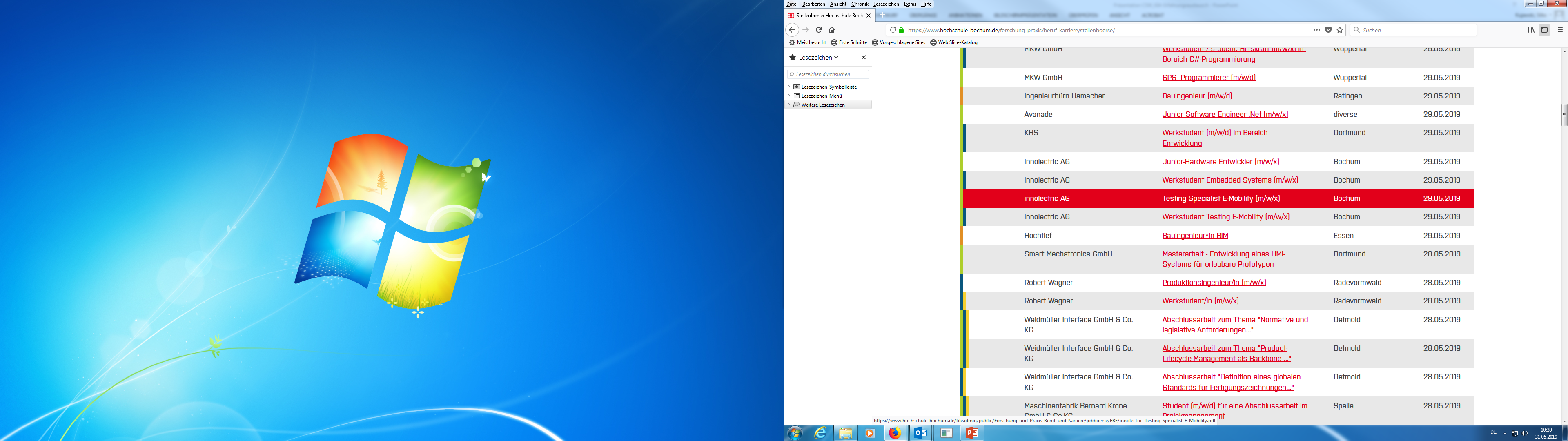 09.07.2020
Kontakt Career Service
Beratung, Veranstaltungen und Terminvereinbarung:
			www.hochschule-bochum.de/career

				Silke Kujawski, M.A.
silke.kujawski@hs-bochum.de
0234/32-10707
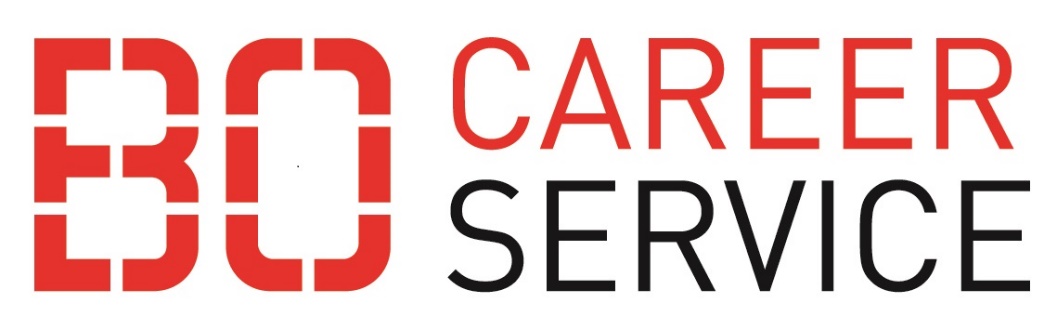 09.07.2020